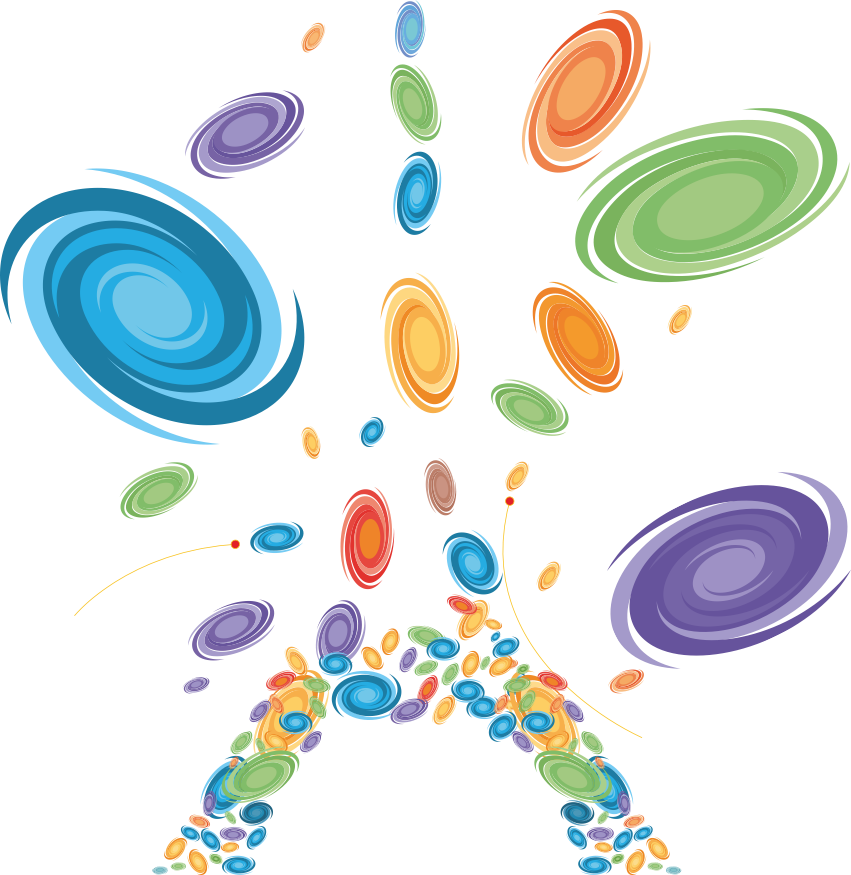 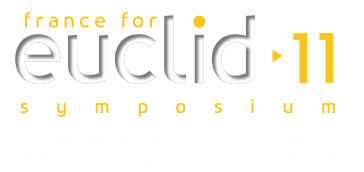 Prénom Nom
Titre du talk
Titre de slide
Sous titre de slide
Le titre de liste
Elément 1
Elément 2
Elément 3
Elément 4
Bloc texte : Lorem ipsum dolor sit amet, consectetuer adipiscing elit. Aenean commodo ligula eget dolor. Aenean massa. Cum sociis natoque penatibus et magnis dis parturient montes, nascetur ridiculus mus. Donec quam felis, ultricies nec, pellentesque eu, pretium quis, sem. Nulla consequat massa quis enim. Donec pede justo, fringilla vel, aliquet ne
Titre de slide
Sous titre de slide
Le titre de liste
Element 1
Lorem ipsum dolor sit amet, consectetuer adipiscing elit. Aenean commodo ligula eget dolor. Aenean massa. Cum sociis natoque penatibus et magnis dis parturient montes, nascetur ridiculus mus. Donec quam felis, ultricies nec, pellentesque eu, pretium quis, sem. Nulla consequat massa quis enim. Donec pede justo, fringilla vel, aliquet ne
Element 2
Lorem ipsum dolor sit amet, consectetuer adipiscing elit. Aenean commodo ligula eget dolor. Aenean massa. Cum sociis natoque penatibus et magnis dis parturient montes, nascetur ridiculus mus. Donec quam felis, ultricies nec, pellentesque eu, pretium quis, sem. Nulla consequat massa quis enim. Donec pede justo, fringilla vel, aliquet ne
Element 3
Lorem ipsum dolor sit amet, consectetuer adipiscing elit. Aenean commodo ligula eget dolor. Aenean massa. Cum sociis natoque penatibus et magnis dis parturient montes, nascetur ridiculus mus. Donec quam felis, ultricies nec, pellentesque eu, pretium quis, sem. Nulla consequat massa quis enim. Donec pede justo, fringilla vel, aliquet ne
Le secret du graphiste...
Toute la mise en page de cette présentation a été réalisée grace à ce procédé
Des pavés de textes qui adaptent leur contenu à vos besoins
Nous avons juste copié/collé le pavé et réduit sa dimension… tous les textes qu'il  qu'il contenait se sont réduit proportionnellement

Tous les pavés de texte de cette présentation sont réalisés de cette façon …
Il est donc  très simple de réaliser une mise en page par copier collé des pavés présents sur cette présentation !
Des pavés de textes qui adaptent leur contenu à vos besoins
Nous avons juste copié/collé le pavé et réduit sa dimension… tous les textes qu'il  qu'il contenait se sont réduit proportionnellement

Tous les pavés de texte de cette présentation sont réalisés de cette façon …
Il est donc  très simple de réaliser une mise en page par copier collé des pavés présents sur cette présentation !
Sur Keynote, cette fonction se coche dans le menu : texte > disposition > cocher “réduire le texte pour adapter“ pour chaque pavé de texte
Sur powerpoint, cette fonction se coche de cette façon : Sélectionner un pavé de texte > mise en forme > autres options > dans la fenêtre qui vient de s'ouvrir à droite cocher "réduire le texte dans la zone de débordement,“
Elle est bien commode mais elle est bien cachée…
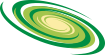 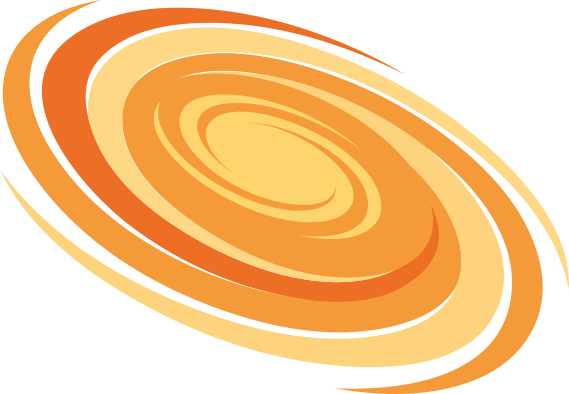 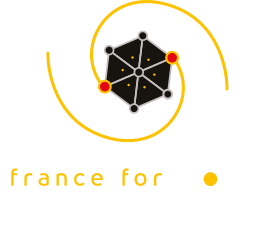 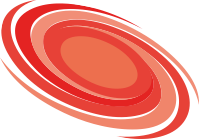 vous souhaite un excellent meeting
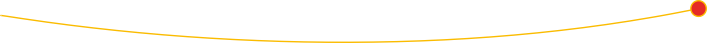 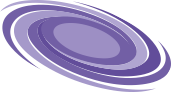 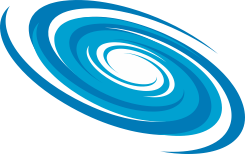 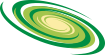 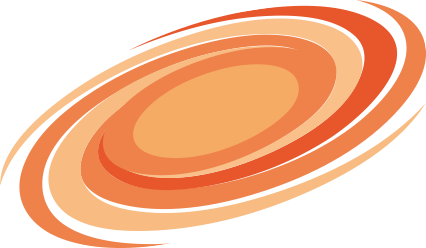 Quelques éléments pour agrémenter vos slides
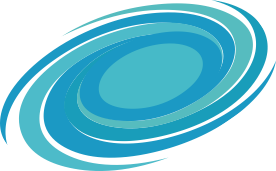 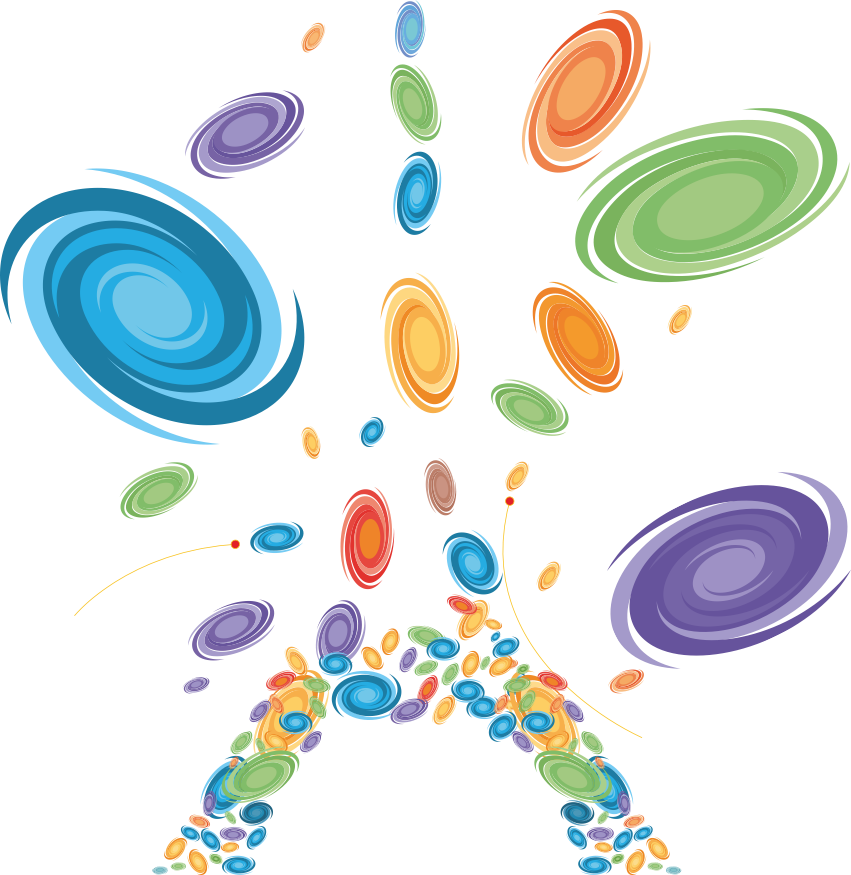 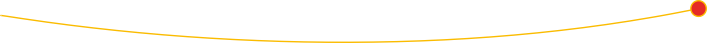 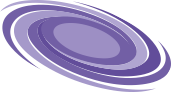 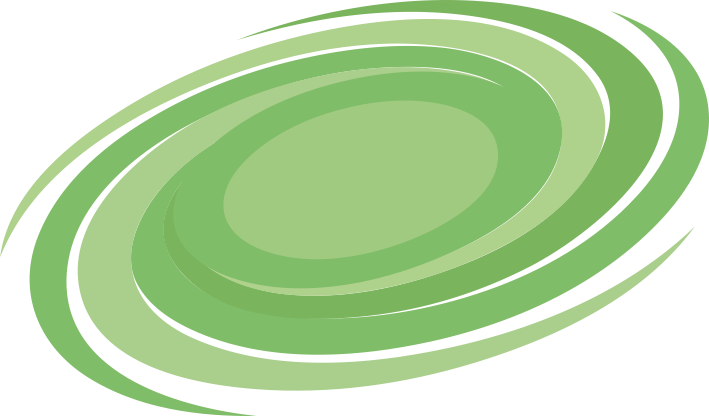 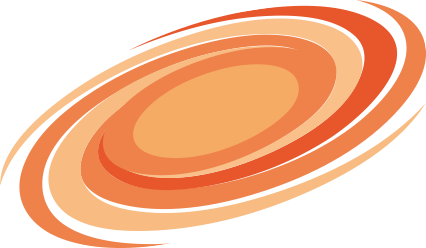 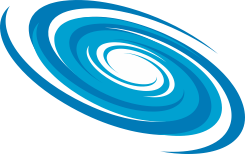